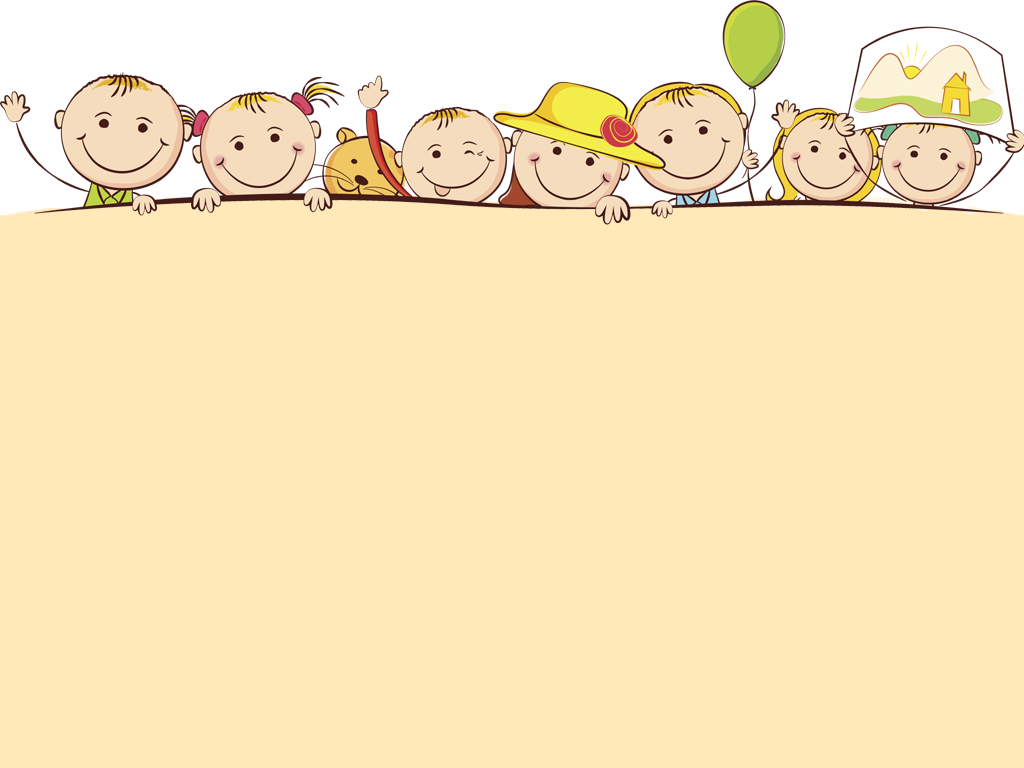 муниципальное бюджетное дошкольное образовательное учреждение
«Детский сад № 59»
 
Муниципальная опорная площадка МБДОУ «Детский сад № 59» 
«Маршруты успеха в развитии детей раннего возраста»
 
Занятие № 2.
 
Тема: Семинар
«Социально-коммуникативное развитие 
в процессе игровой деятельности 
и педагогические условия позитивной социализации детей раннего возраста.»
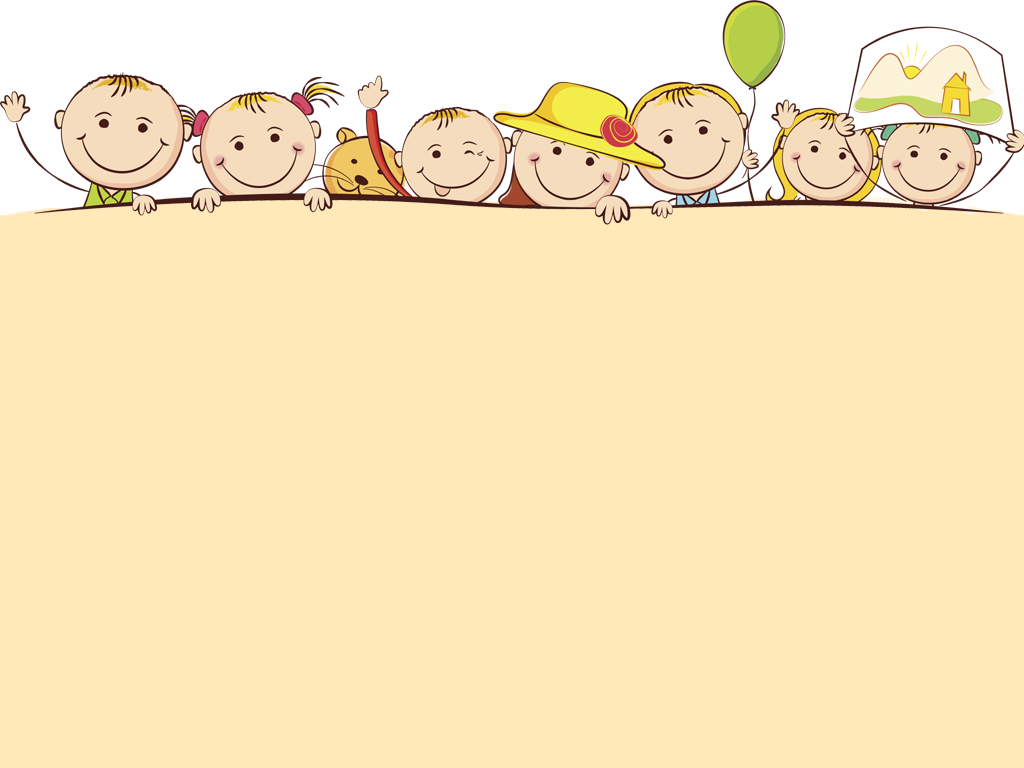 ТРИ СТЕПЕНИ АДАПТПЦИИ
ЛЕГКАЯ
СРЕДНЯЯ
ТЯЖЕЛАЯ
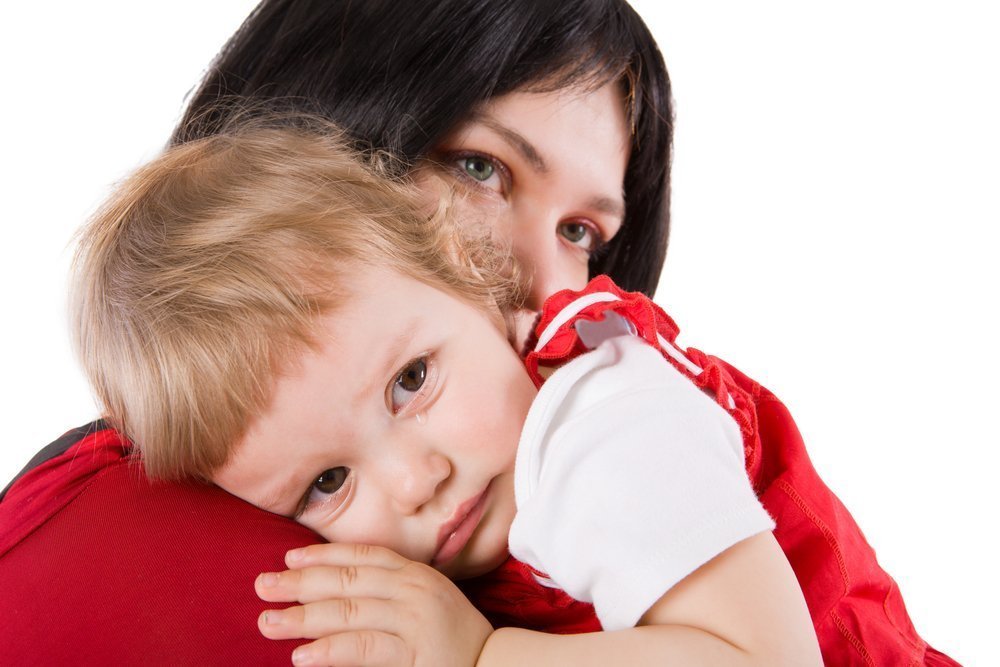 - длится 1-2 недели
- постепенно нормализуется сон и аппетит
- отношения     с близкими    людьми    не  нарушаются
- ребенок  достаточно  активен,  но  не возбужден
- Ребенок начинает длительно и тяжело болеть
- неадекватное    поведение ребенка настолько ярко выражено, что граничит с невротическим состоянием
- Улучшение  состояния  происходит очень медленно, в течение нескольких месяцев
- нарушения в поведении и общем состоянии ребенка выражены ярче, привыкание к яслям длится дольше
- сон и  аппетит восстанавливаются только через 30-40 дней
- значительно  снижается  активность  малыша
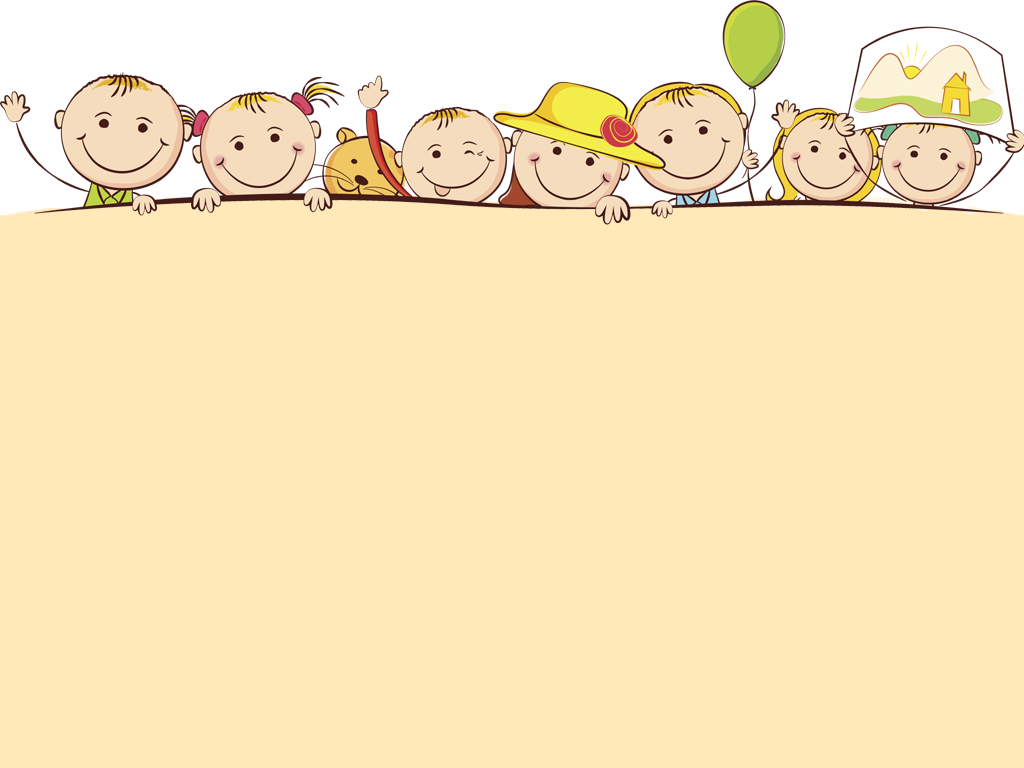 Карта наблюдения за ребенком в период адаптации
Фамилия, имя ребенка____________________________________________ 
Возраст________________________ 
Дата поступления в группу ________________________________________
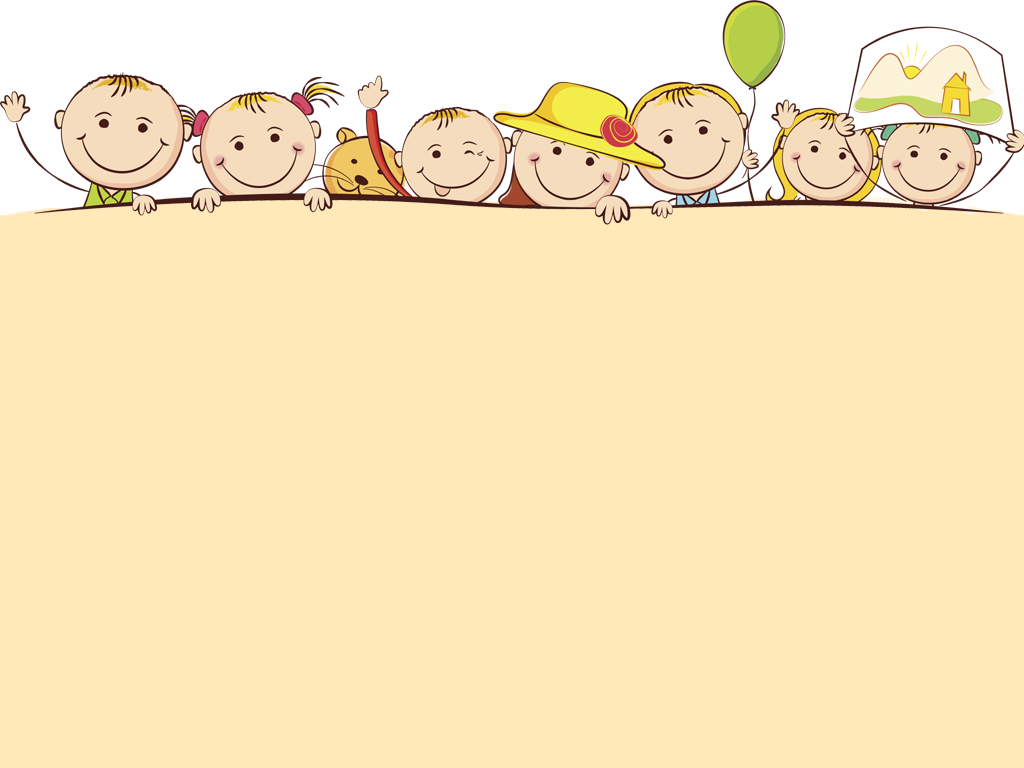 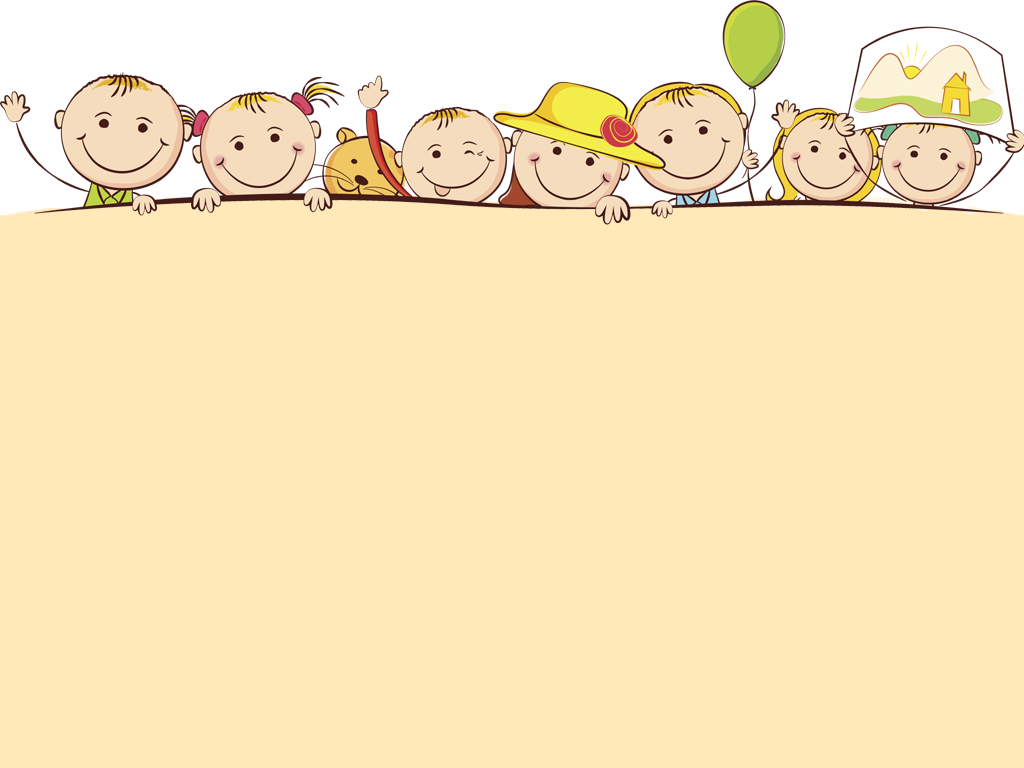 На успешность привыкания ребенка к яслям влияют различные факторы.  
      1. Первая   группа   факторов   связана   с   физическим   состоянием    ребенка. 
      2. Другим  фактором,  влияющим  на  характер  адаптации  ребенка  к  новым  условиям, является возраст, в котором малыш поступает в детское учреждение. 
      3. Не менее важным фактором, влияющим на характер адаптации, является  степень  сформированности  у  ребенка общения  с окружающими и предметной  деятельности. 
      4. Психологи выявили четкую закономерность между развитием предметной  деятельности  ребенка  и  его  привыканием  к  яслям. 
       5. Связан  с  психологическими      особенностями     родителей,   особенно     матери,   и  стилем  взаимоотношений  в  семье.
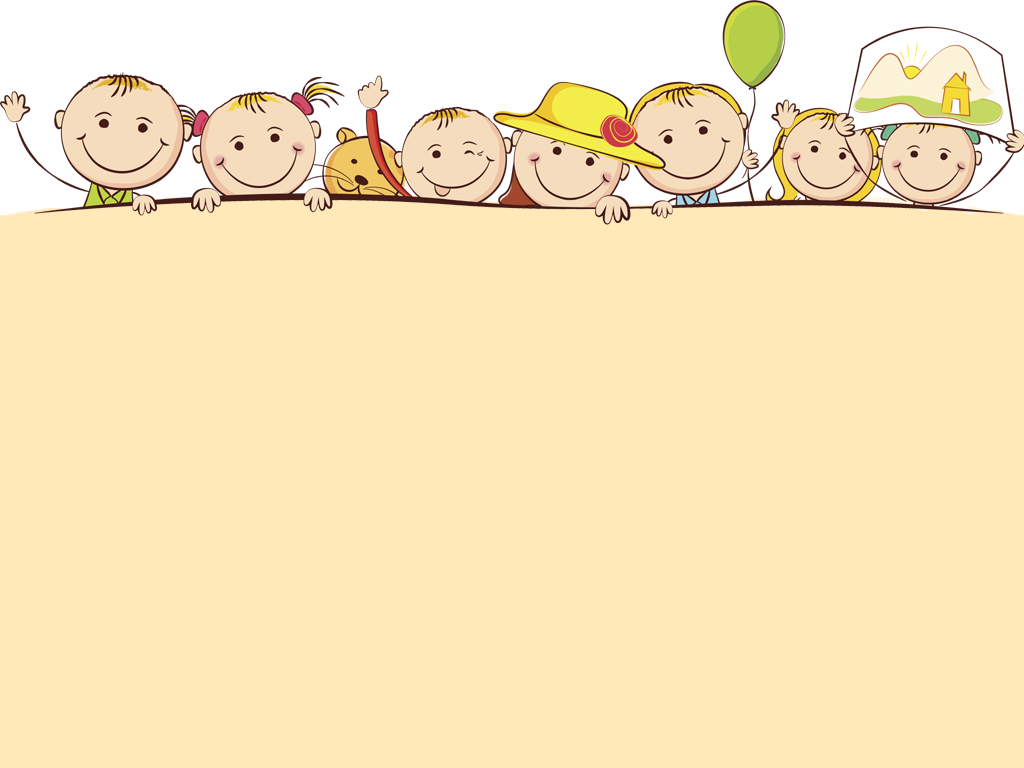 ФАКТОРЫ, ВЛИЯЮЩИЕ НА УСПЕШНОСТЬ ПРИВЫКАНИЯ РЕБЕНКА К ЯСЛЯМ.
степень  сформированности  у  ребенка общения  с окружающими и предметной  деятельности
факторы,   связанные   с   физическим   состоянием    ребенка
возраст, в котором малыш поступает в детское учреждение
Психологи выявили четкую закономерность между развитием предметной  деятельности  ребенка  и  его  привыканием  к  яслям
Связан  с  психологическими      особенностями     родителей,   особенно     матери,   и  стилем  взаимоотношений  в  семье
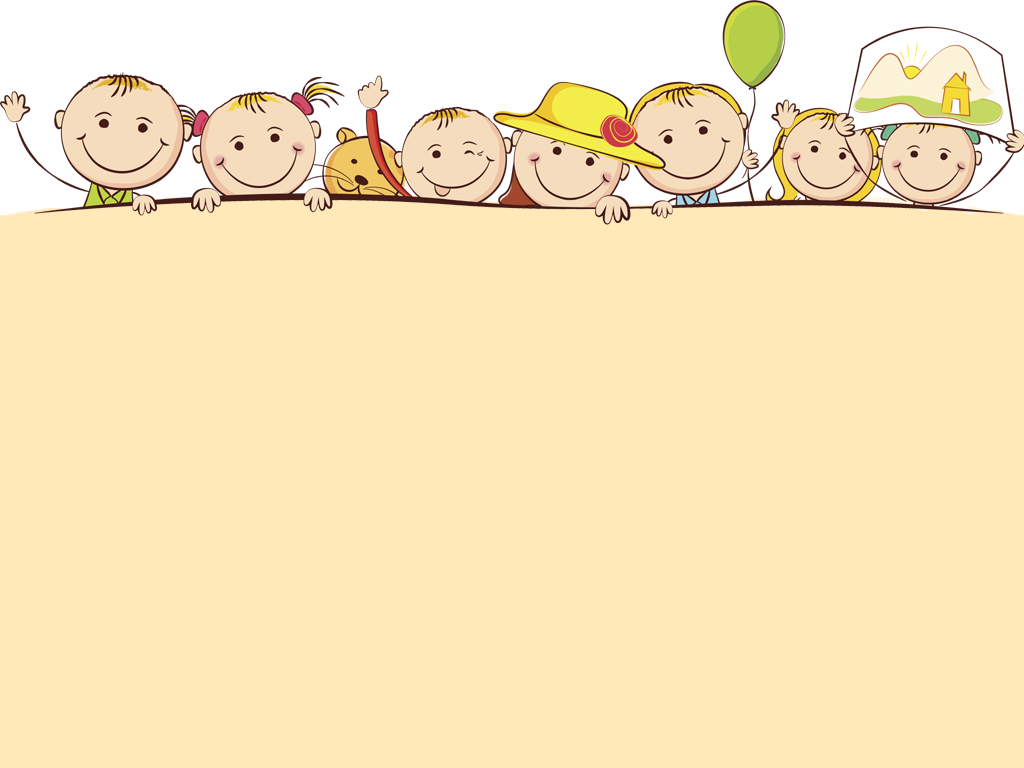 Как же помочь ребенку адаптироваться к условиям ДОУ?
Совместная работа с родителями.
Постоянство  среды.  Ребенок чувствует себя  спокойнее,  когда  его  окружают  знакомые  ему  вещи.  Задача  взрослых  – сделать  первые  дни  пребывания  ребенка  в  яслях  максимально  комфортными,  благоприятными для его эмоционального благополучия.
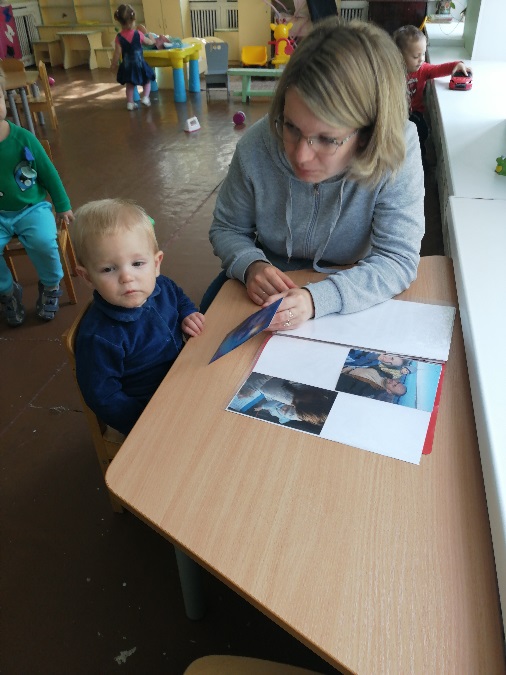 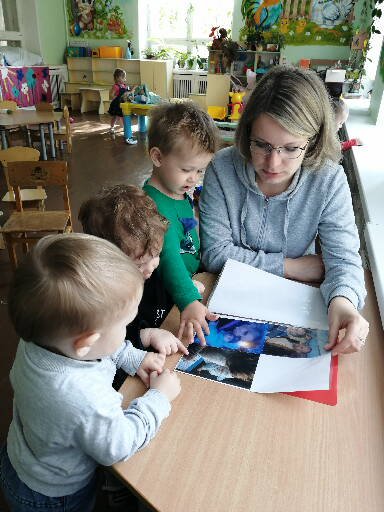 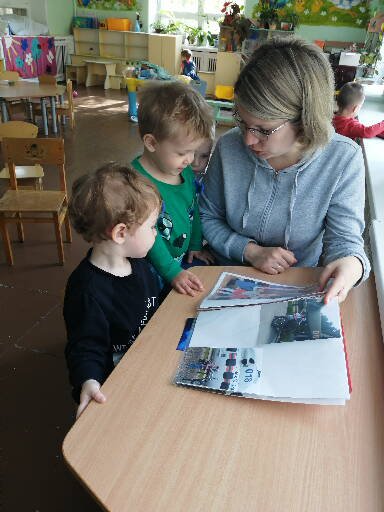 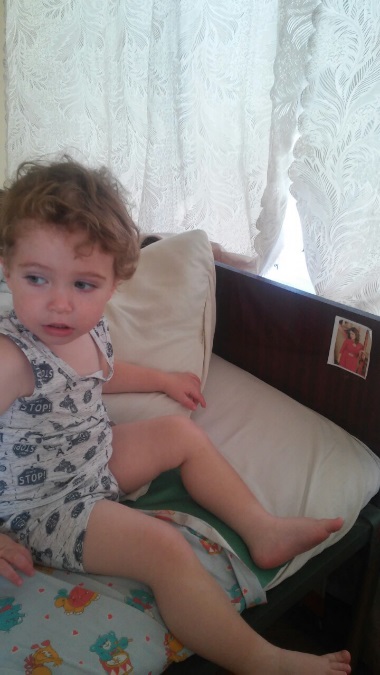 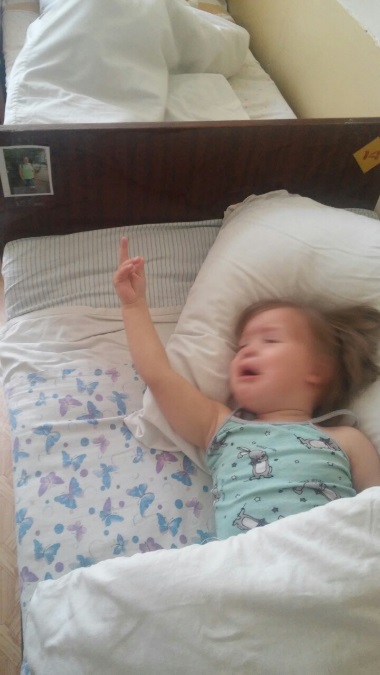 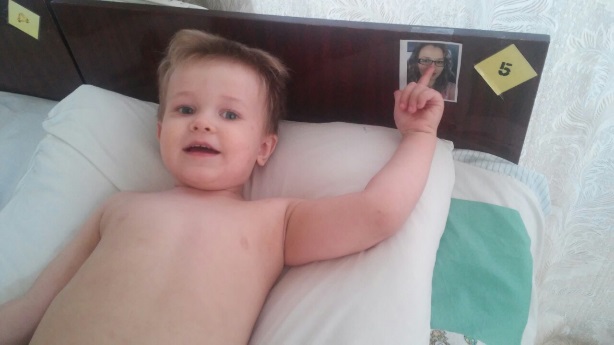 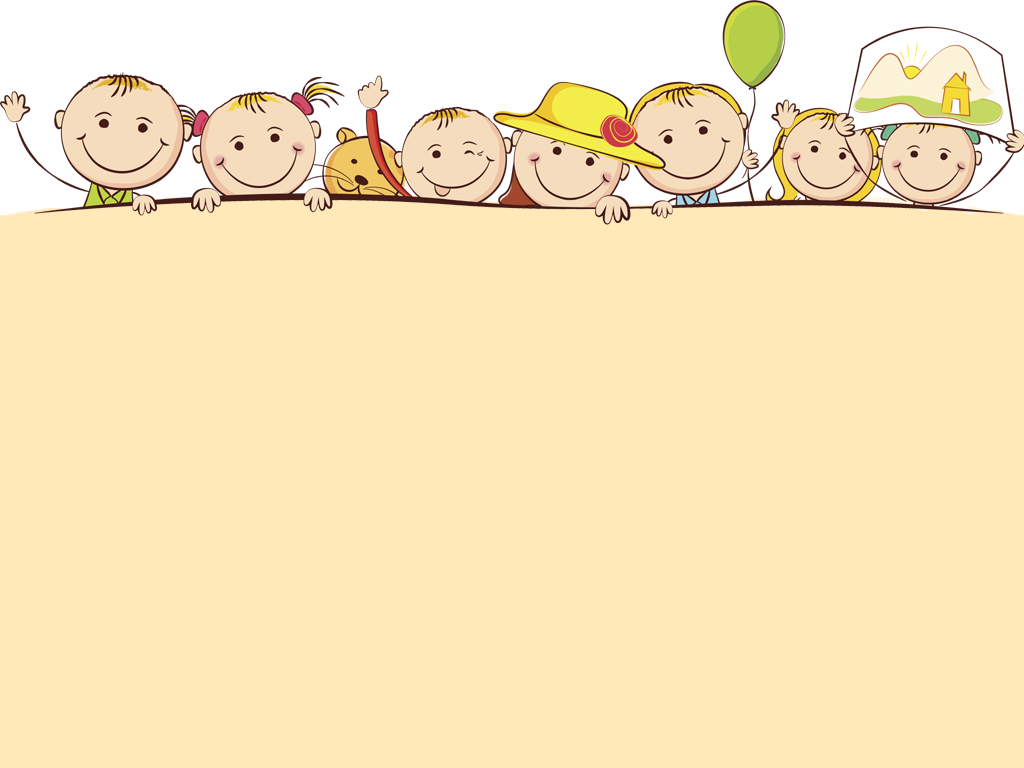 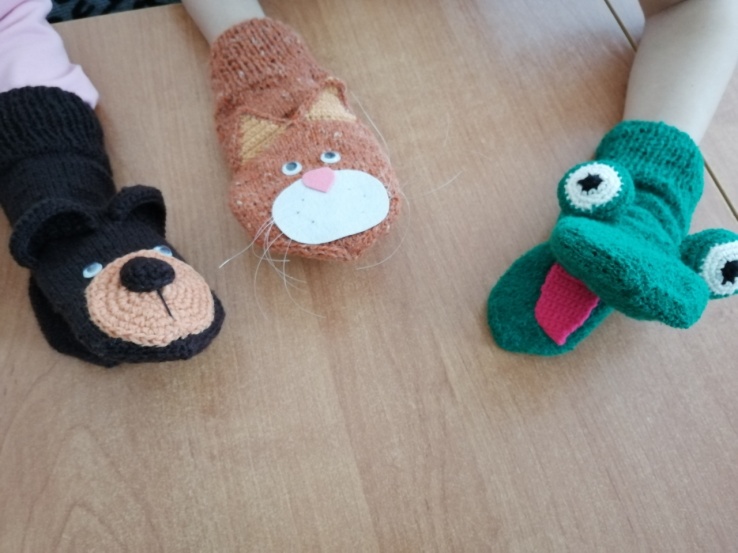 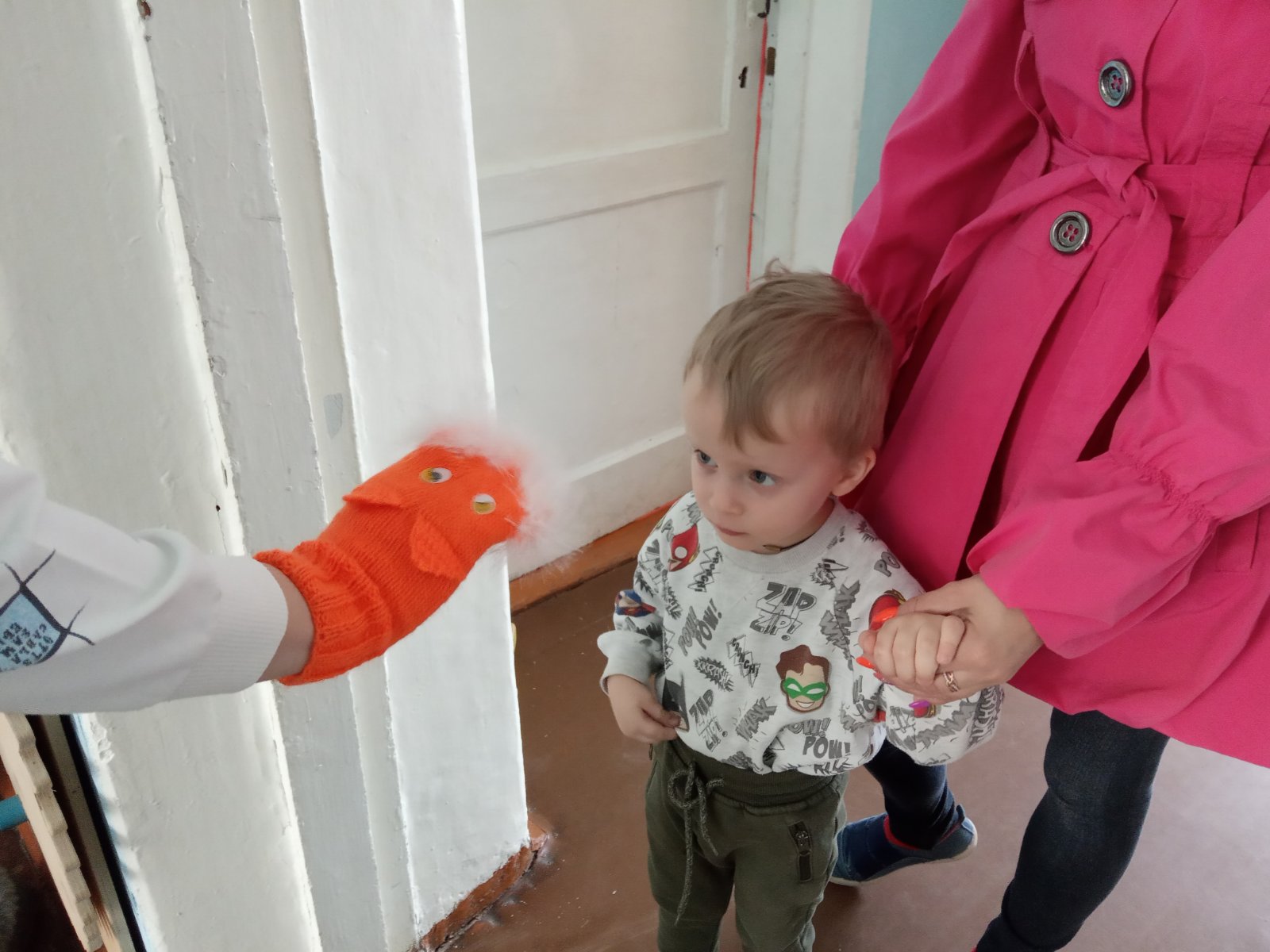 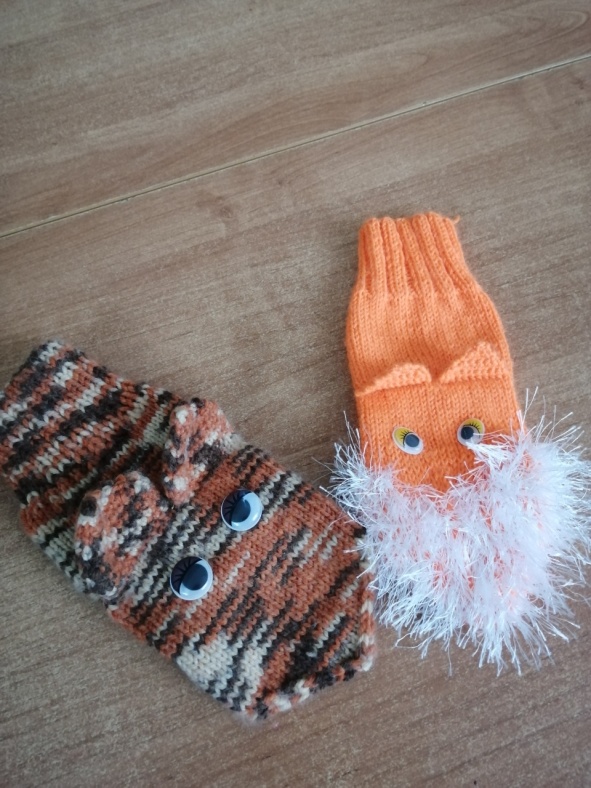 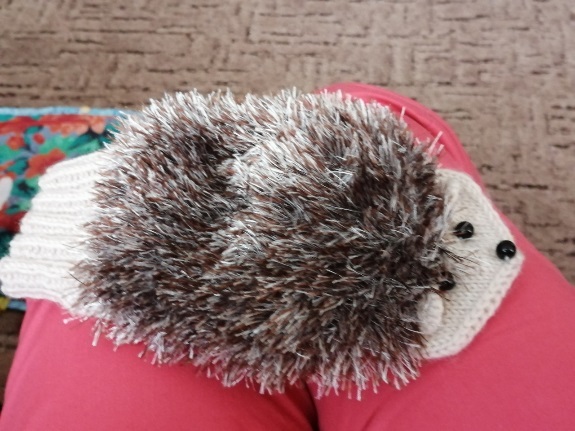 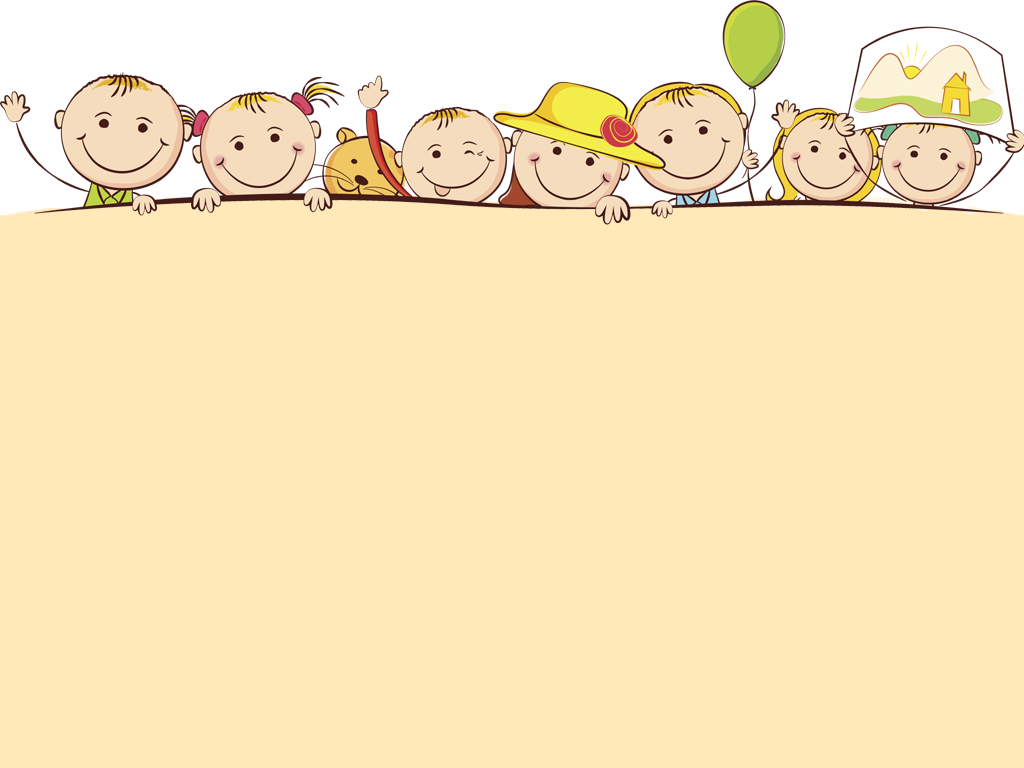 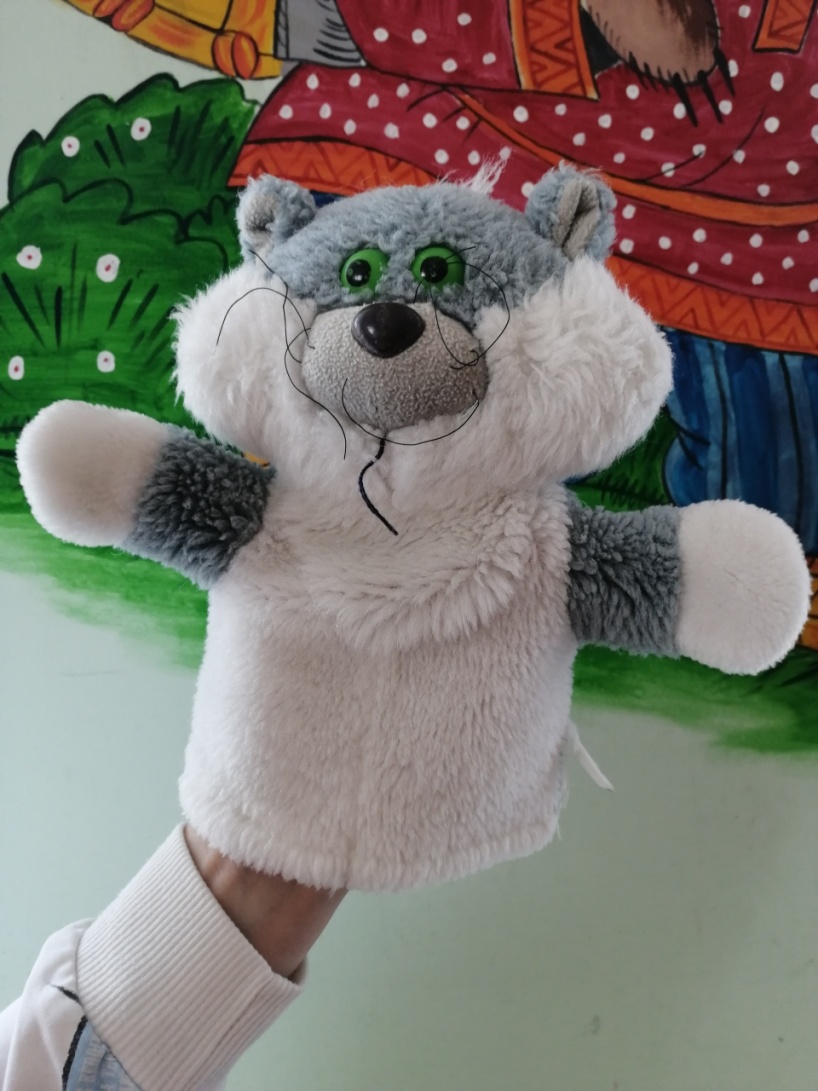 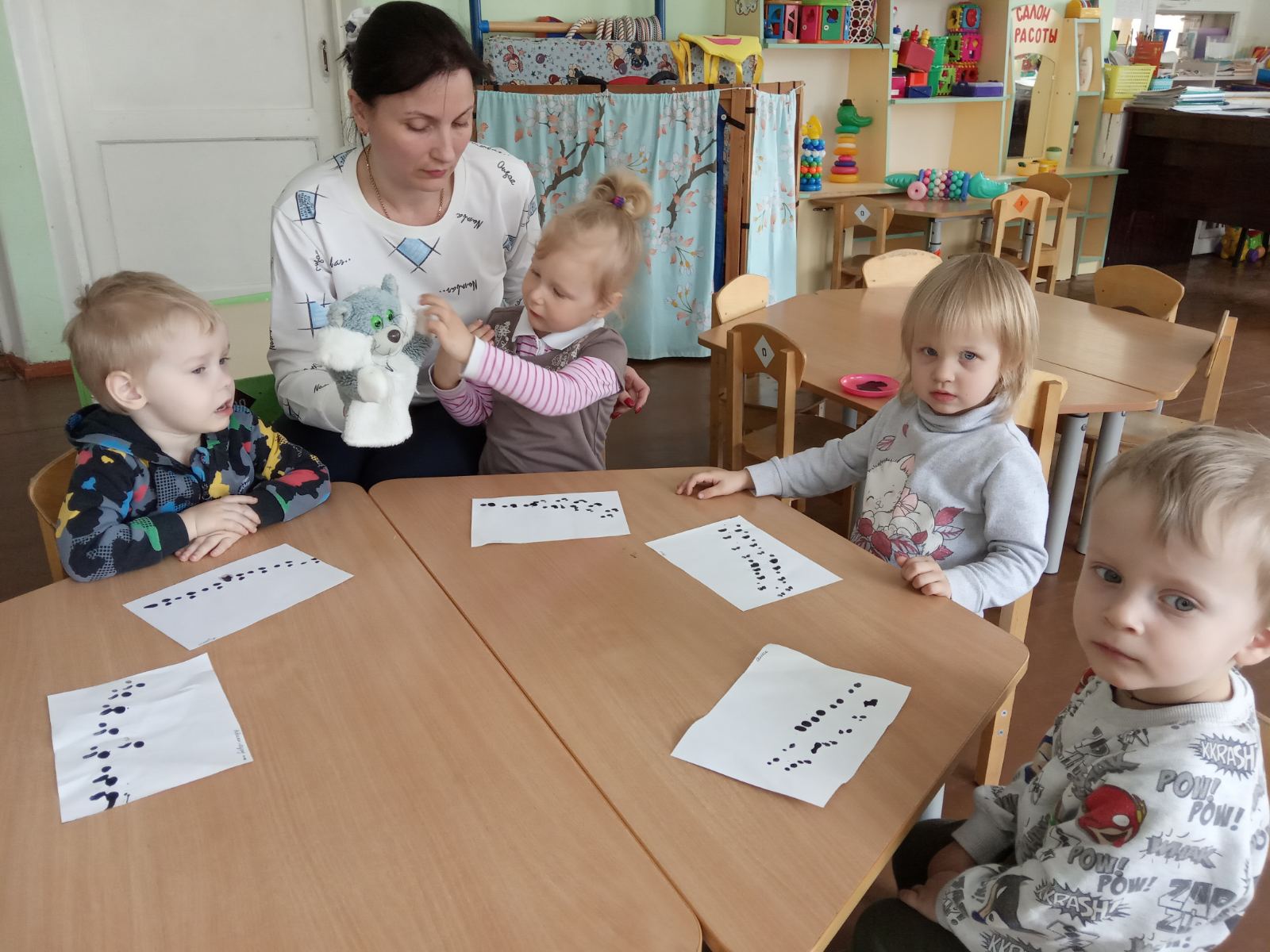 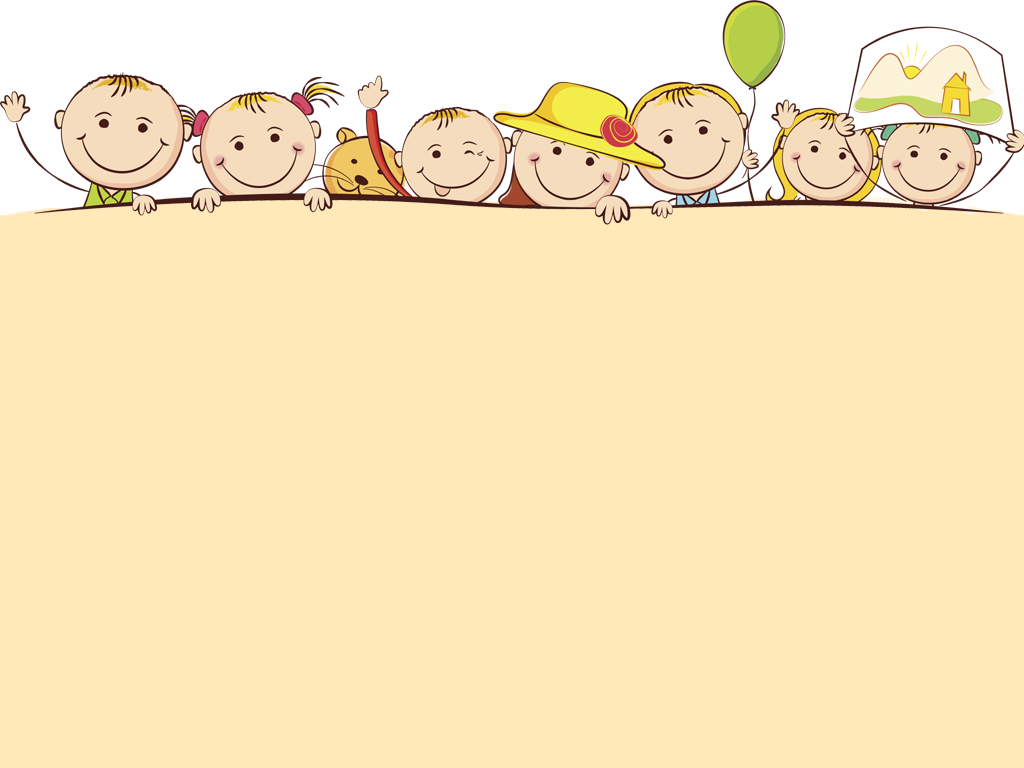 Прием детей в ясельную группу должен осуществляться постепенно, не более чем  2-3 ребенка в неделю. 
Самое    главное   для  воспитателя   –   завоевать  доверие    малыша,    его  привязанность.
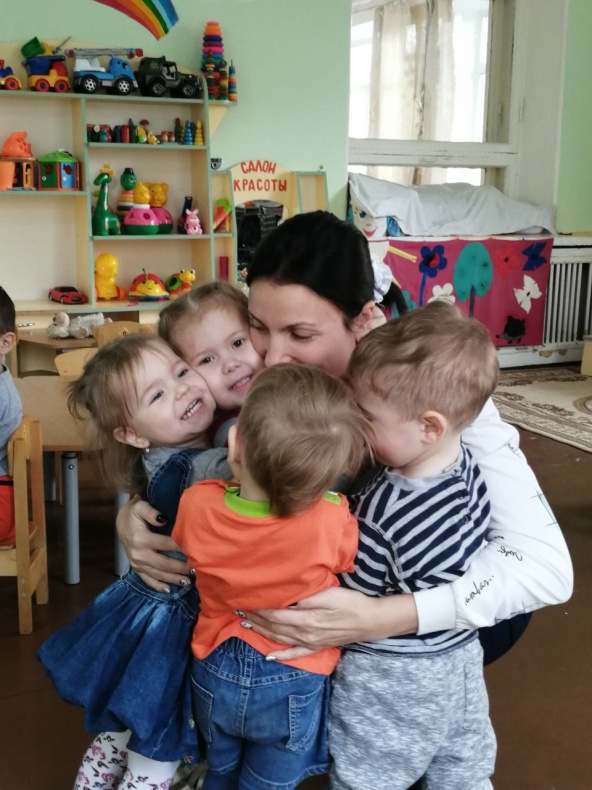 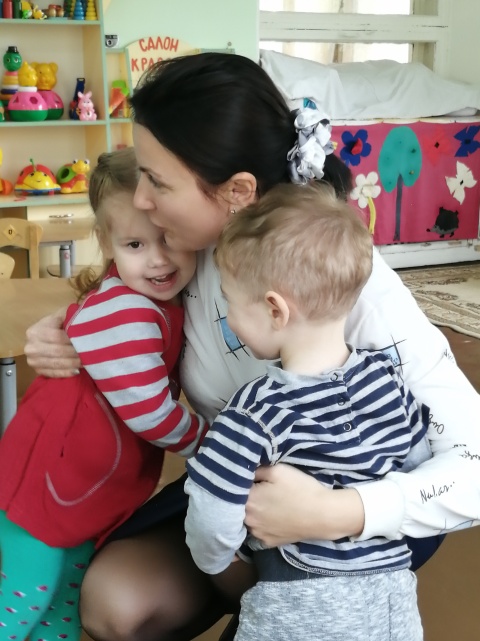 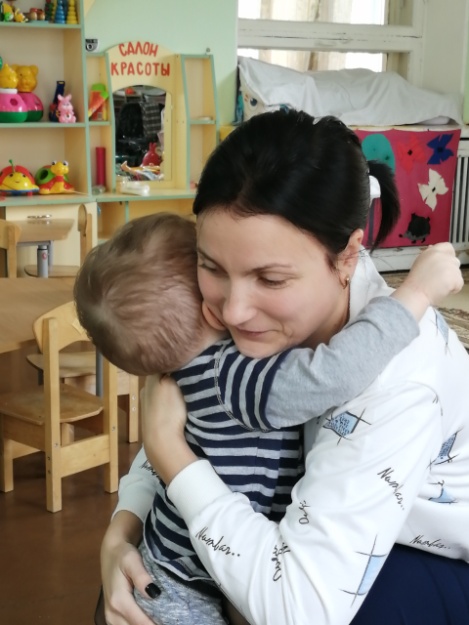 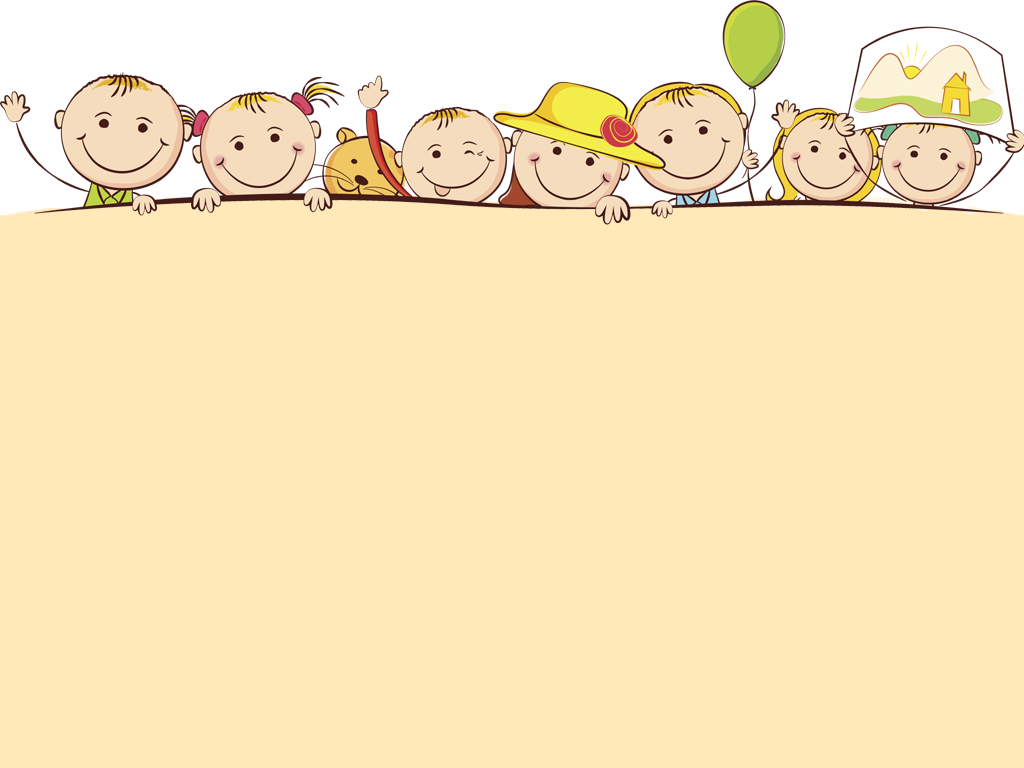 Социально-коммуникативное  развитие детей раннего возраста осуществляется  прежде всего в общении со взрослым и со сверстниками.

Общение со взрослыми.

2.    Общение со сверстниками.
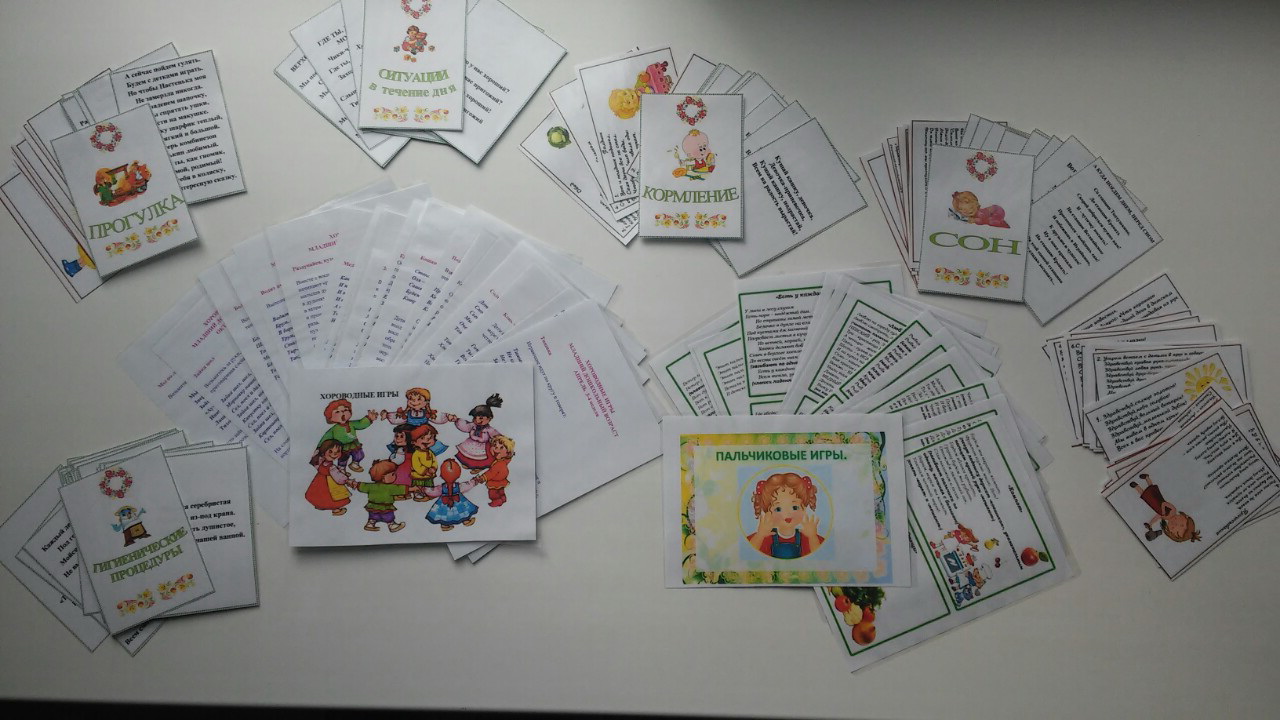 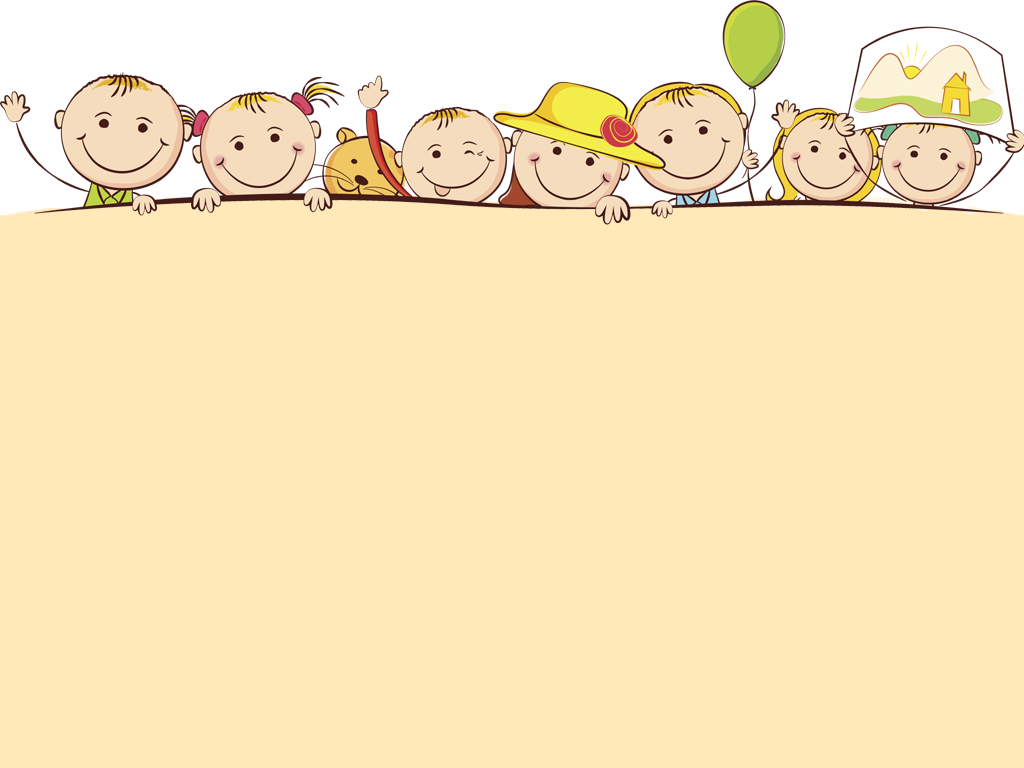 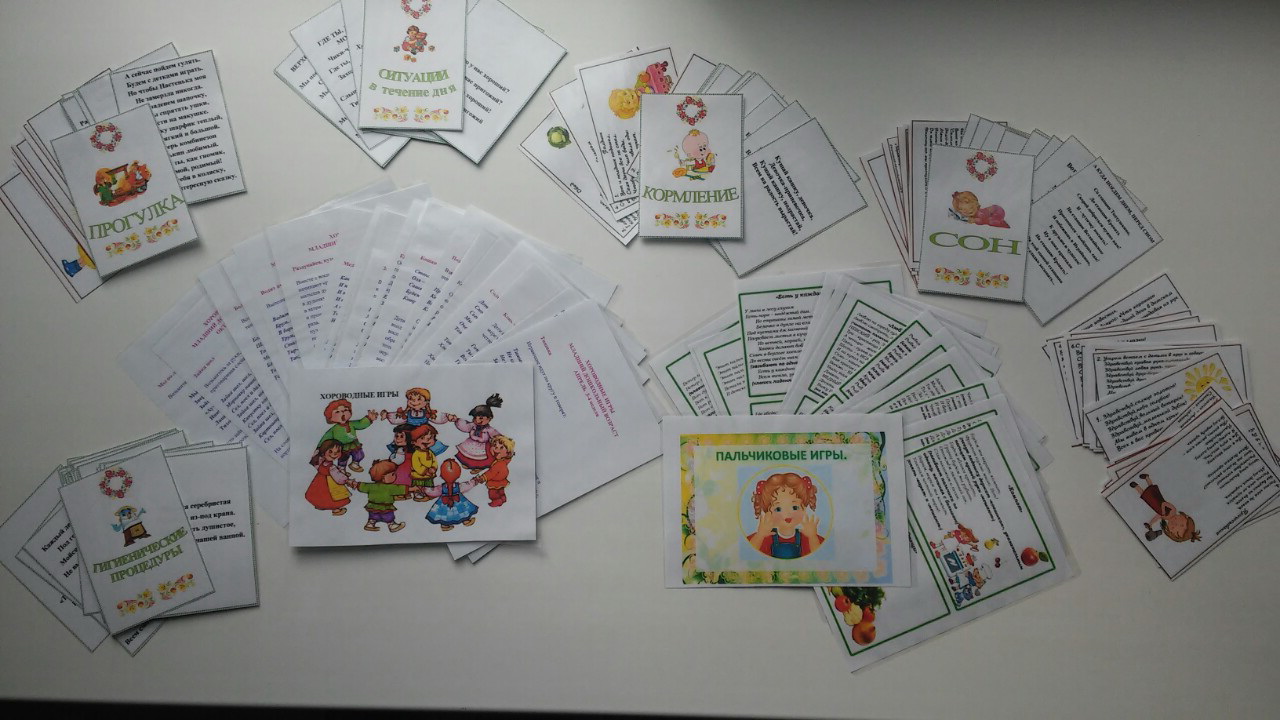 Общение со взрослыми.
     Взаимодействие взрослых с детьми раннего возраста имеет свою специфику.  Маленький  ребенок  способен  воспринимать  обращения  взрослых  преимущественно  тогда,  когда  они  адресованы  к  нему  лично. 
     Воспитатели должны стремиться к установлению доверительных отношений  с  детьми. 
     Важнейшей потребностью ребенка в раннем возрасте является потребность в сотрудничестве со взрослым.
      Социальные навыки в раннем возрасте формируются преимущественно в ходе  повседневной  жизнедеятельности, которая протекает в общении со взрослым.
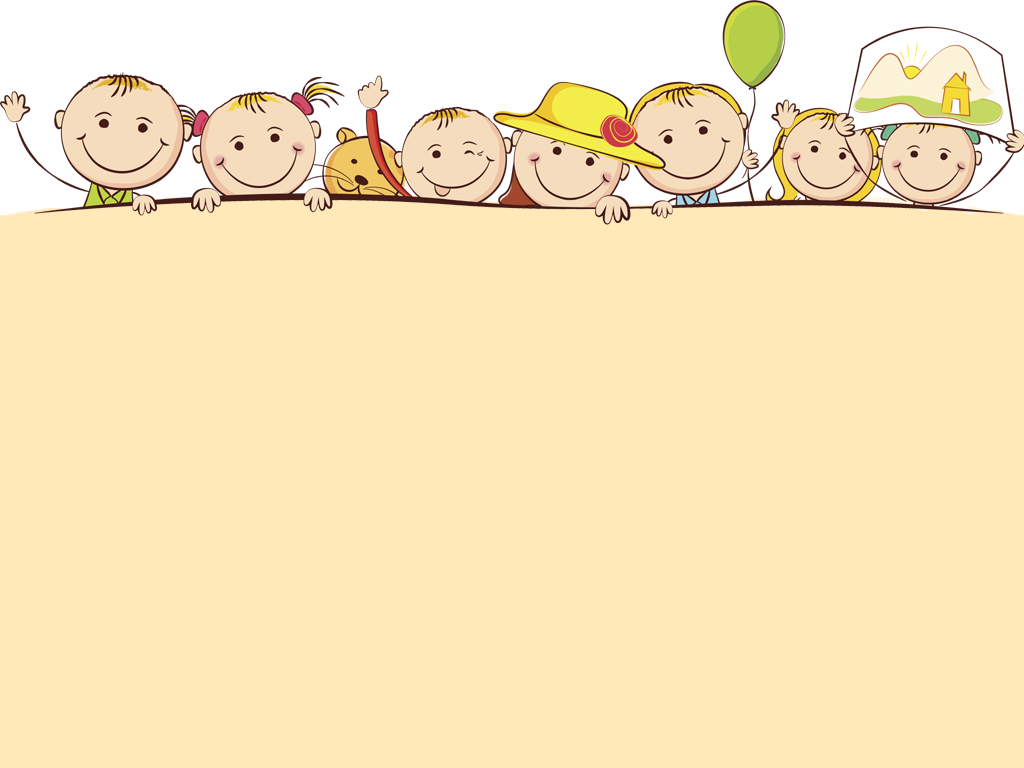 Общение со сверстниками - (69 игр). Комплект состоит из  шести подразделов:
1. Игры в парах. 
2. Игры нескольких детей. 
3. Пальчиковые игры. 
4. Хороводные игры.
5. Игры с правилами. 
6. Игры с предметами.
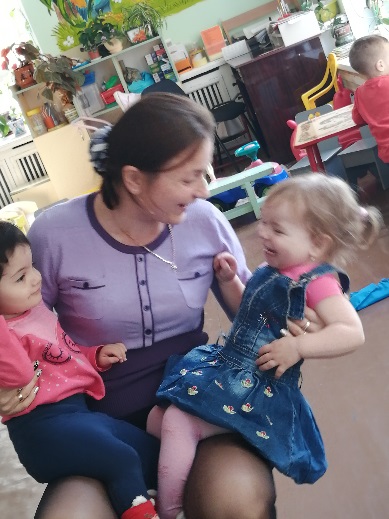 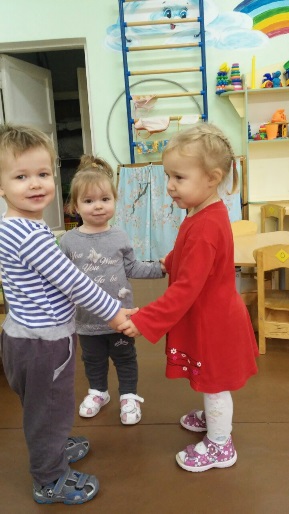 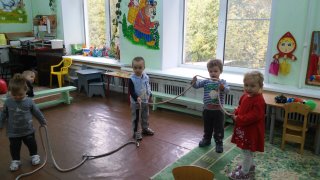 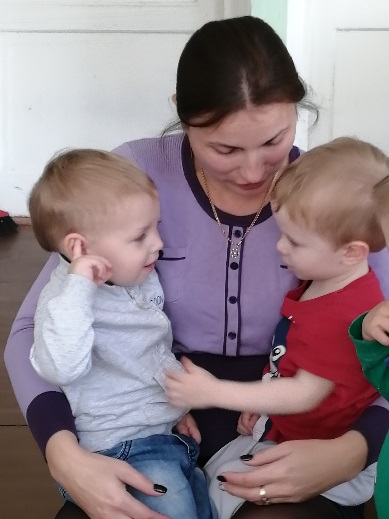 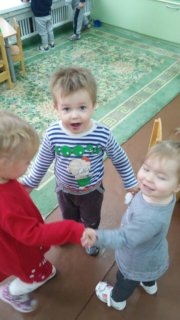 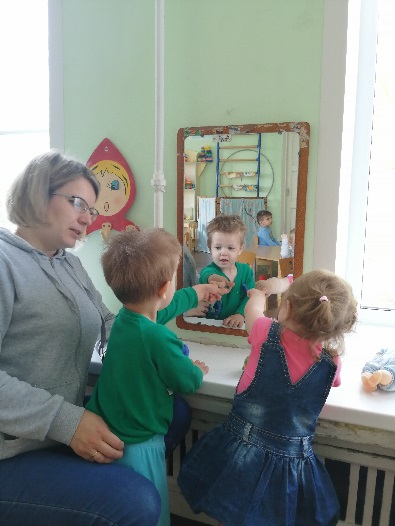 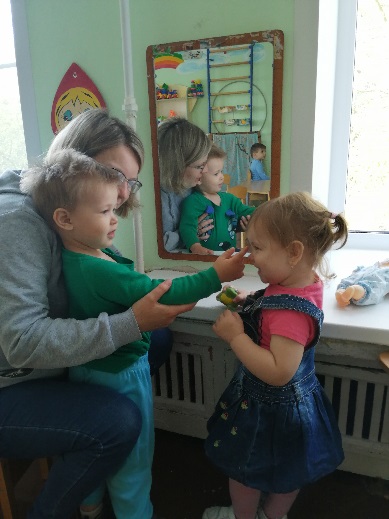 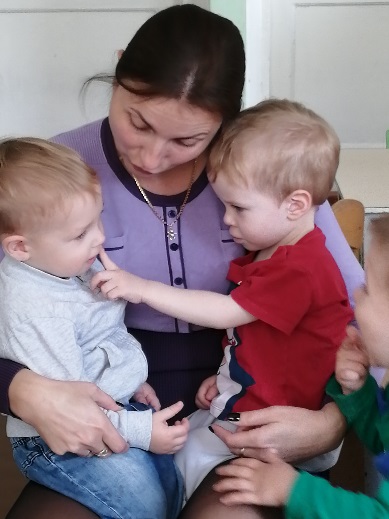 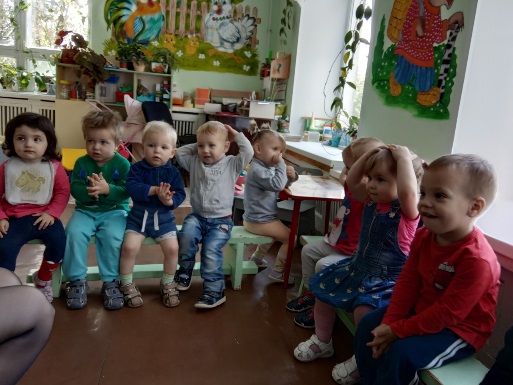 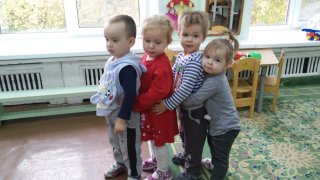 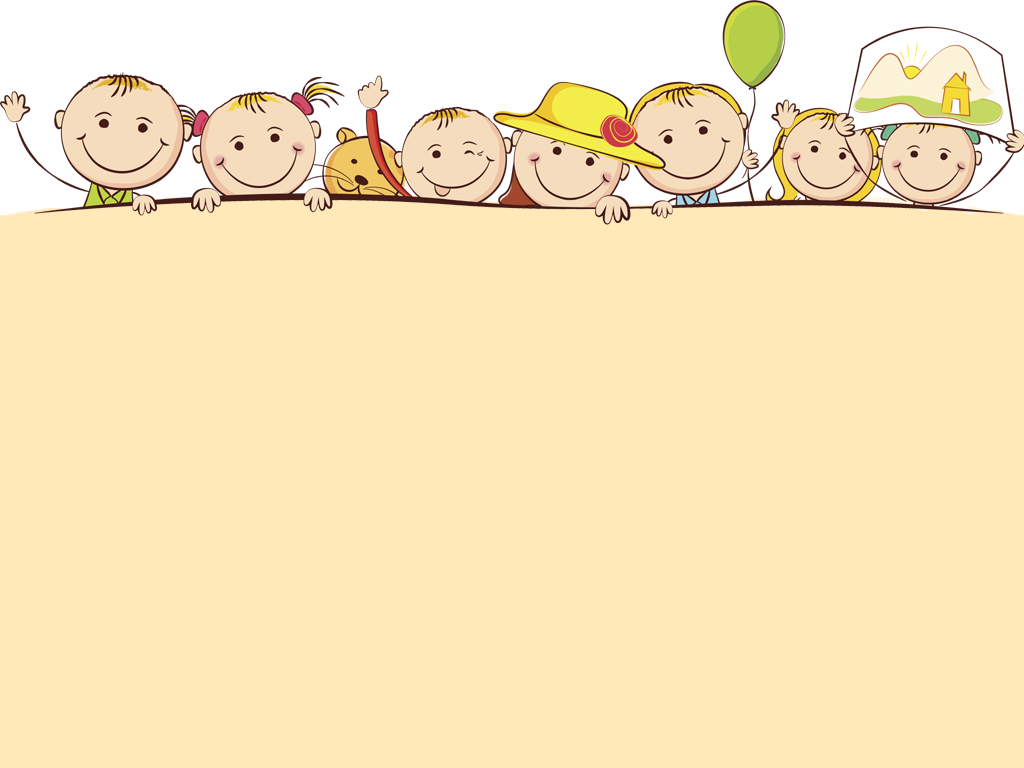 СПАСИБО ЗА ВНИМАНИЕ!